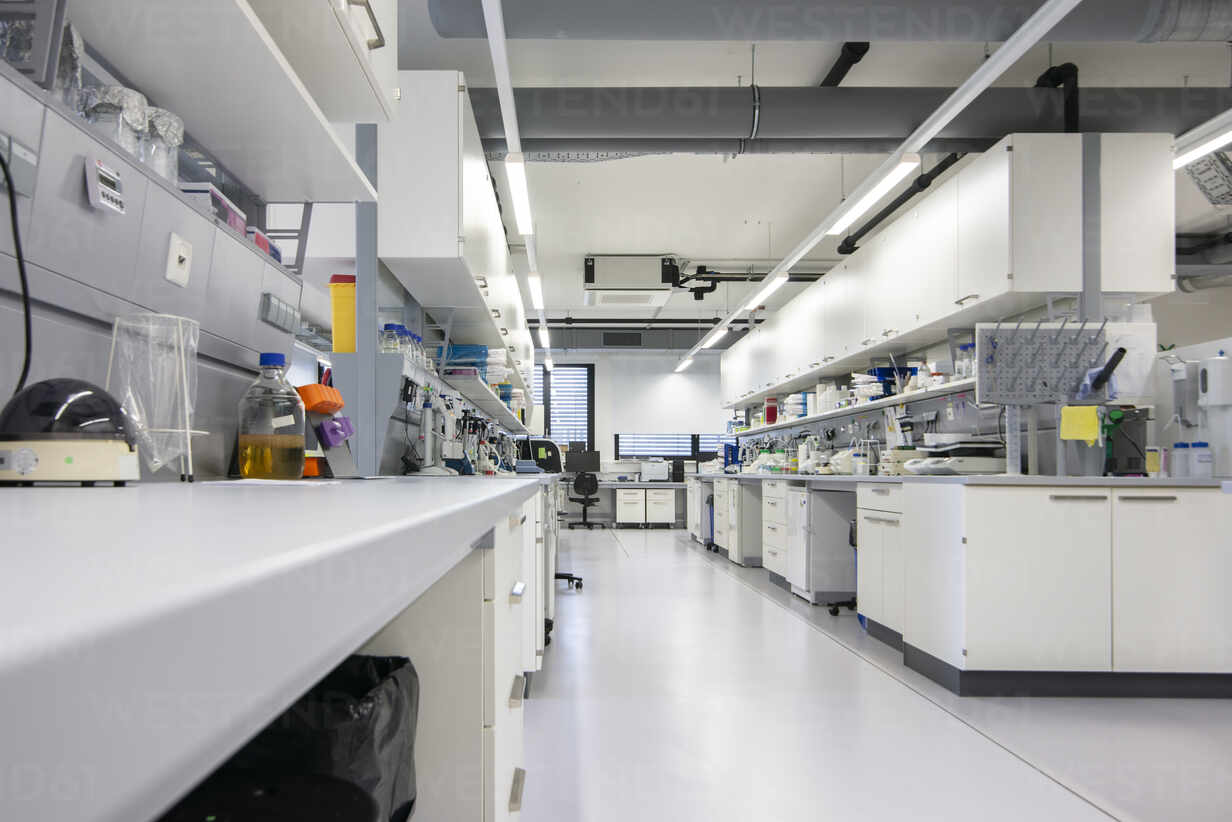 Metodologia de Pesquisa
Prof. Alexandre Araújo Costa
PROF. HENRIQUE FULGÊNCIO
prof. Ricardo LIns Horta
Pesquisa Empírica em Direito
“A palavra ‘empírico’ denota evidência sobre o mundo baseada em observação ou experiência. Essa evidência pode ser numérica (quantitativa) ou não-numérica (qualitativa); nenhuma é mais ‘empírica’ que a outra. O que faz uma pesquisa ser empírica é que seja baseada em observações do mundo – em outras palavras, dados (...). De fato, em termos de pesquisa jurídica, é somente a puramente normativa ou teórica aquela que não é empírica.”
O que é?
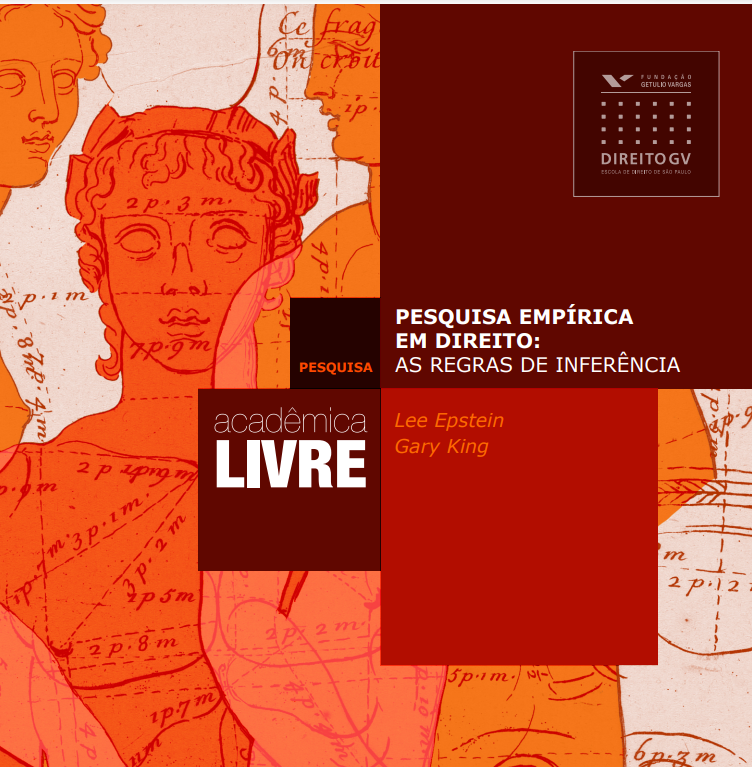 Importância da pesquisa empírica
“Without data, you're just another person with an opinion.”
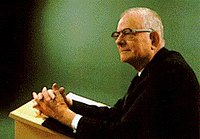 William Edwards Deming.
Princípios gerais da pesquisa empírica
Dados podem ser quantificáveis ou não, daí a pesquisa poder ser quantitativa ou qualitativa
 As “regras de inferência”, porém, são as mesmas em ambas as abordagens (Epstein; King)

 Toda evidência empírica é incerta
 A pesquisa empírica fornece indícios, sinais, sugere relações, que ajudam a corroborar ou refutar hipóteses
 Não há “prova” ou “demonstração” cabal numa boa pesquisa empírica
 Sempre existem limitações metodológicas a serem consideradas
 Os achados trazem consigo um grau de confiança determinado, mais ou menos convincente
 O conhecimento humano é limitado, pois depende das próprias ferramentas disponíveis para “indagar o real”
Pesquisa empírica: etapas essenciais
Desenhos Experimentais
Padrão-ouro para a pesquisa
 Características:
Desenhos Observacionais
Observação dos fenômenos em seu ambiente natural
 Viabilizam a pesquisa com variáveis que não devem ou não podem ser manipuladas ou quando é muito difícil fazê-lo
 Espécies: transversais (sincrônicos) e longitudinais (evolutivos ou diacrônicos)
Variáveis
Conceito: características que podem variar entre sujeitos ou unidades e que podem ser mensuradas
 Tipos: quantitativas e qualitativas
Variáveis quantitativas
São variáveis métricas
 Relacionam-se à atribuição de quantidades às observações
 Permitem a identificação de medidas de posição ou de medidas de dispersão
 Sua escala de mensuração possui valores numéricos (discreta ou intervalar) 
 Exemplos: número de filhos de um casal, renda, idade, peso etc.
Variáveis qualitativas (ou categóricas)
São variáveis não métricas
 Relacionam-se à atribuição de qualidades, classificações ou categorias às observações
 Permitem a elaboração de análises de frequências, sem o cálculo de médias e desvios
 Sua escala de mensuração corresponde a um conjunto de categorias ou rótulos (nominal ou ordinal) 
 Exemplos: relator de um processo, resultado de julgamento, escala de Likert, faixas de renda, nacionalidade, estado civil, escolaridade etc.
Pesquisas quantitativas e qualitativas
Diferença de enfoque
 Além dos tipos de dados utilizados, distinguem-se por vários outros aspectos, tais como:
desenho da pesquisa: estruturado (predeterminado) X aberto (flexível)
metas da pesquisa: descrever, explicar e prever fenômenos X compreender e interpretar o significado dos fenômenos
Pesquisas quantitativas e qualitativas
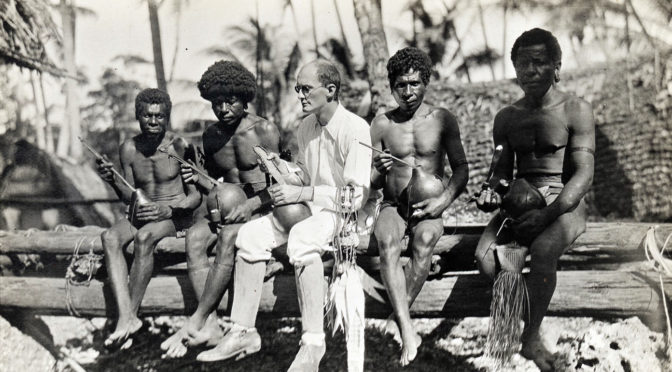 MÉTODOS QUALITATIVOS
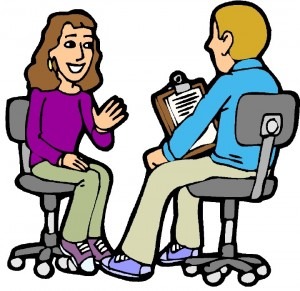 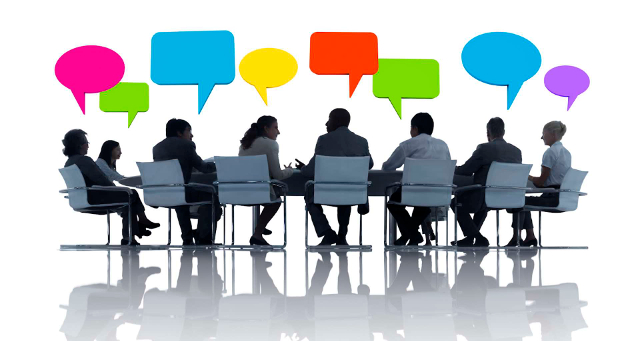 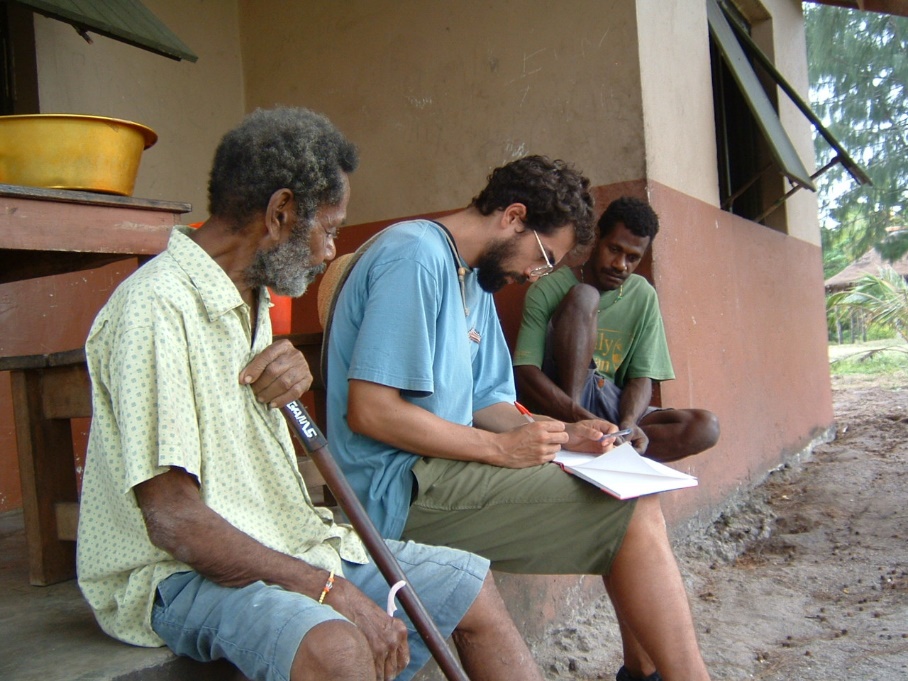 Principais técnicas qualitativas
Para se aprofundar no assunto
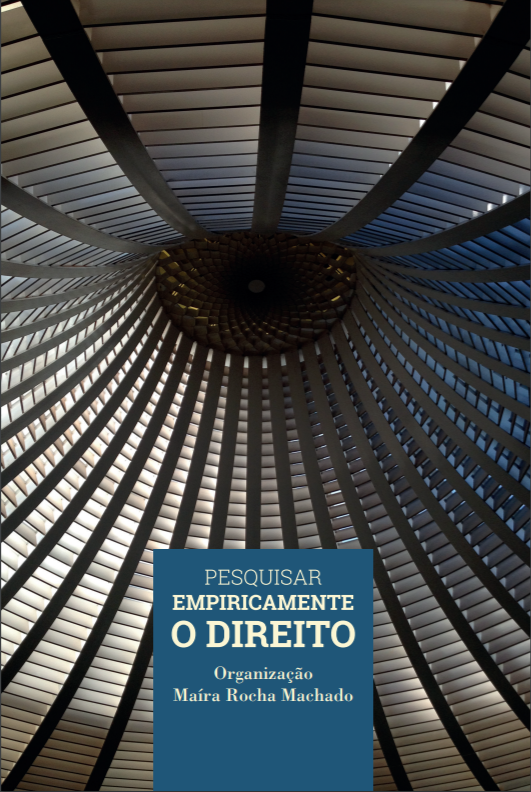 Baixe o livro em:
http://reedpesquisa.org/wp-content/uploads/2019/04/MACHADO-Mai%CC%81ra-org.-Pesquisar-empiricamente-o-direito.pdf
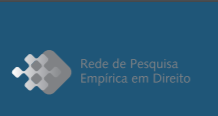 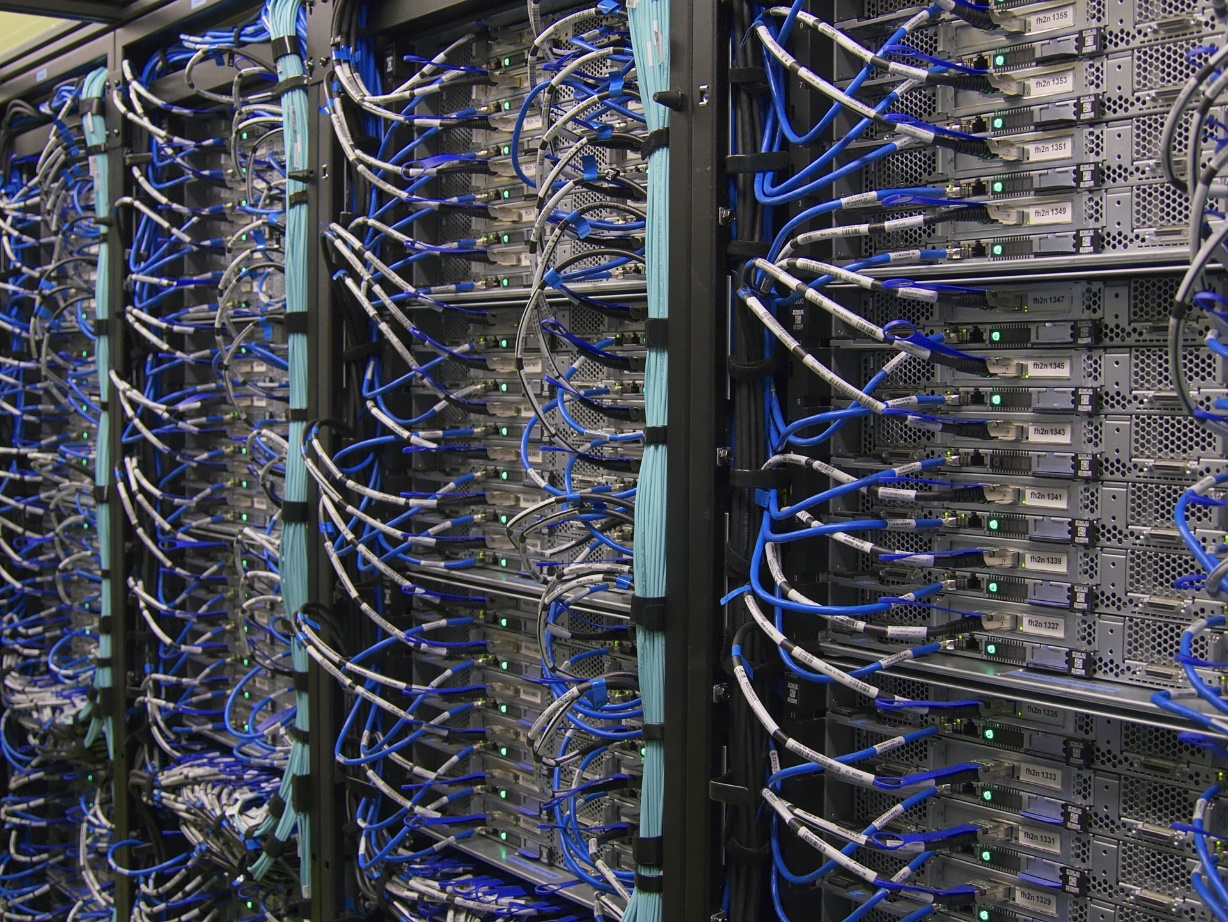 MÉTODOS QUANTITATIVOS: algumas noções importantes
“Jurimetria é entendida como um método de pesquisa baseado no uso do empirismo, combinado com análises estatísticas, aplicado ao estudo do Direito. Por sua vez, o empirismo é a prática filosófica-científica de se chegar a conclusões investigativas por meio da utilização de dados obtidos pela observação da realidade. O empirismo se contrapõe, por exemplo, ao dogmatismo.”
Jurimetria
Yeung (2017).
Pesquisa empírica: etapas essenciais
Obtenção e codificação dos dados
Identificação da população-alvo
 Localização ou geração dos dados
 Codificação dos dados
Identificação da população-alvo
População ou universo: conjunto de todos os elementos, sujeitos ou unidades de interesse em um estudo; alvo das inferências feitas em uma pesquisa
 Deve ser claramente delimitada em termos de conteúdo, tempo e espaço
Geração dos dados
Envolve a consideração sobre o enfoque conferido à pesquisa, sobre a quantidade de dados necessários (censitária ou amostral), sobre os métodos a serem utilizados (experimento, survey, entrevista, análise textual etc.), dentre outros fatores.
Censo X Amostragem
Censo: inclui todas as unidades da população
 Amostragem: coleta dados sobre um subconjunto da população, que deve ser capaz de representá-la
amostras probabilísticas (amostragem aleatória simples, sistemática, estratificada ou por conglomerado)
amostras não probabilísticas (ex.: amostragem voluntária)
cálculo do tamanho da amostra
Amostragem: um pré-requisito para inferências válidas
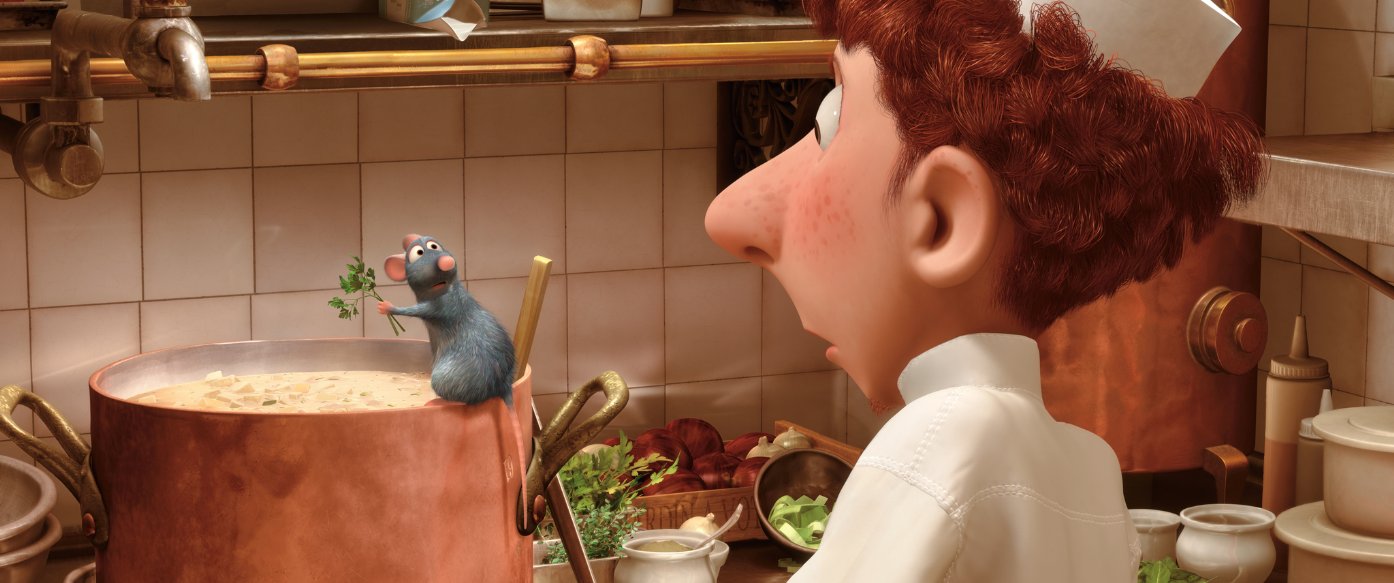 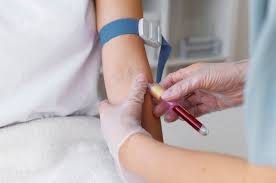 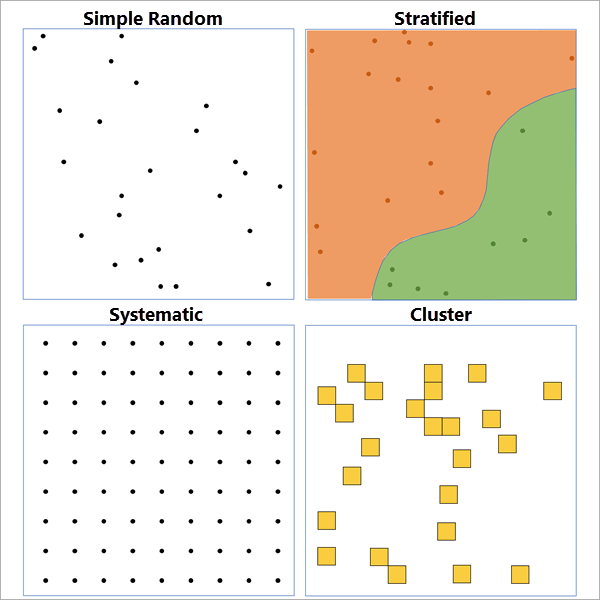 Amostragem probabilística
Margem de erro e nível de confiança
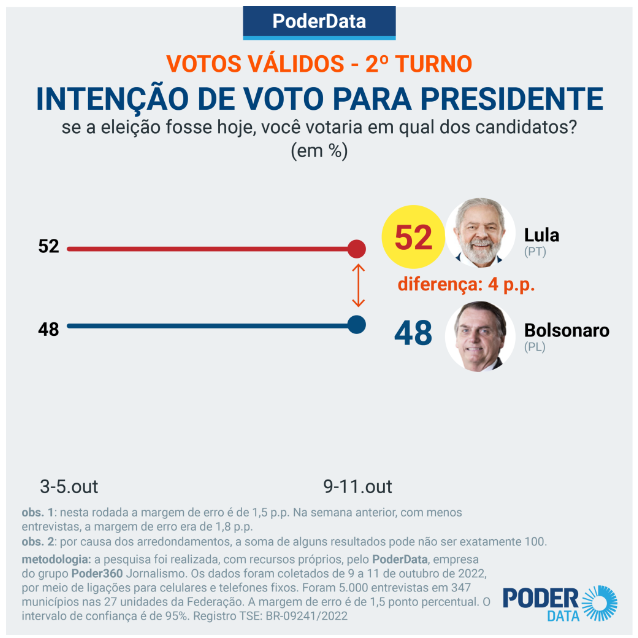 Codificação dos dados
conversão ou tradução dos dados brutos coletados ou gerados em algo que seja suscetível de análise sistemática. Essa etapa envolve:
o desenvolvimento de esquemas de codificação precisos, com o estabelecimento da escala de valores de cada variável; e
a atribuição, a todas as unidades, de um valor para cada variável.
Unidades de análise e variáveis
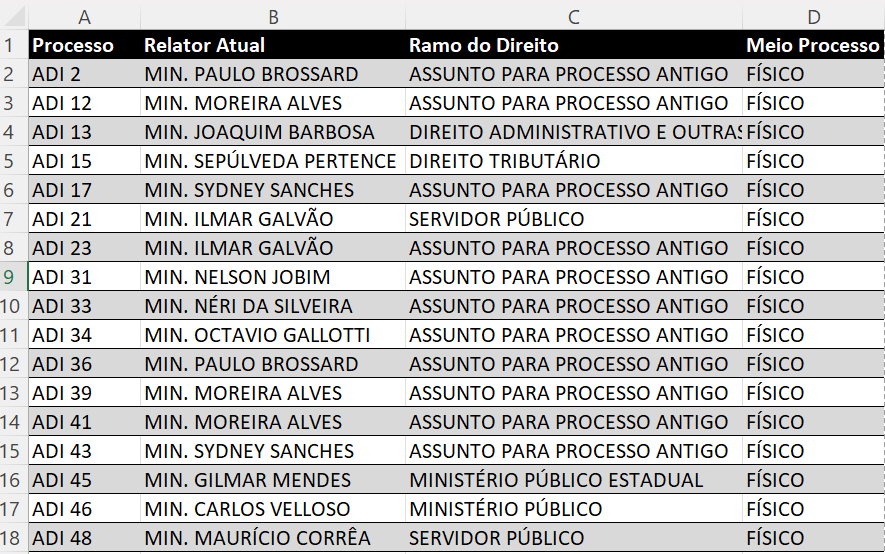 Análise dos dados
Objetivos:
 resumir os dados coletados;
 realizar inferências (descritivas ou causais).

 Ferramentas utilizadas:
 estatísticas descritivas;
 tabelas e gráficos;
	testes de hipóteses.
Sumarização de dados: exemplos
Variável quanti      estatísticas descritivas univariadas. Ex.:
medidas de posição: média, mediana, moda, quartis etc.;
medidas de variabilidade: variância, desvio padrão, amplitude.

 Variável quali      Ex.: tabela de frequências, gráfico de barras, gráfico de pizza etc.
Medidas de tendência central e dispersão
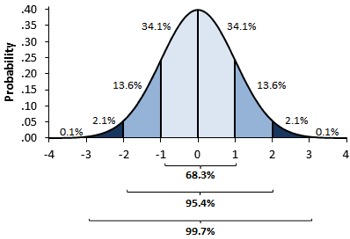 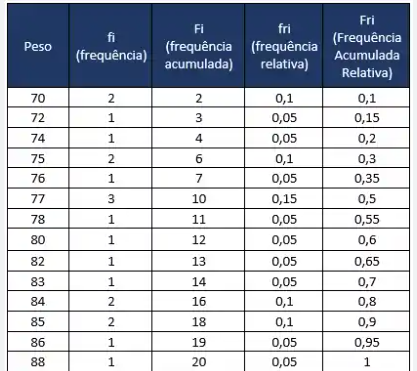 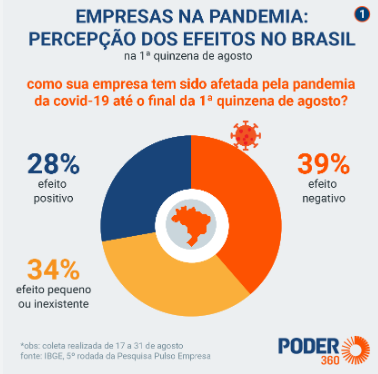 Tabelas e gráficos
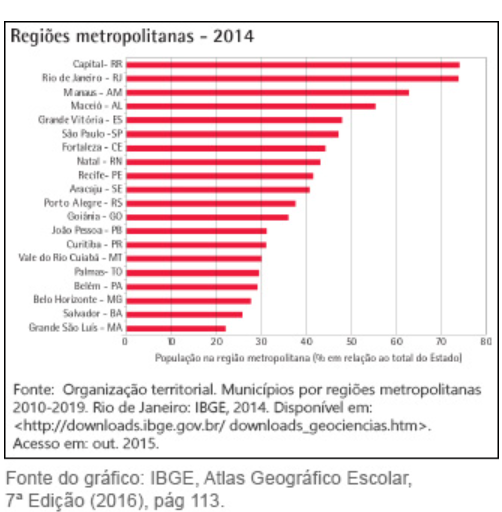 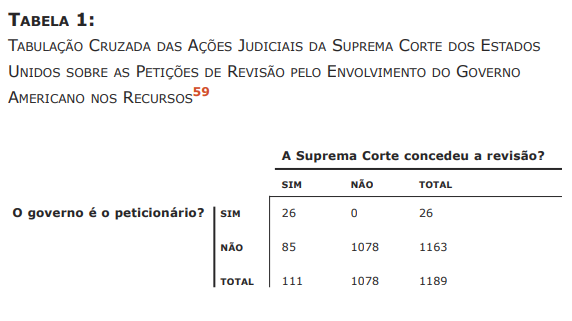 Epstein; King (2013).
Tabelas e gráficos
Inferências
utilizar fatos que conhecemos para aprender sobre fatos que não conhecemos
 Inferências descritivas: não são resumos de dados. Por meio delas, o pesquisador se vale de informações relativas à amostra (resumo de dados sobre a amostra) para aprender sobre a população (resumo de dados sobre a população).
 Inferências causais: buscam saber se um fator ou conjuntos de fatores leva a (ou causa) algum resultado
Inferências causais
Critérios para sustentar uma relação de causalidade:
Correlação;
Ordem temporal;
Eliminação de explicações alternativas (controle de outras variáveis).
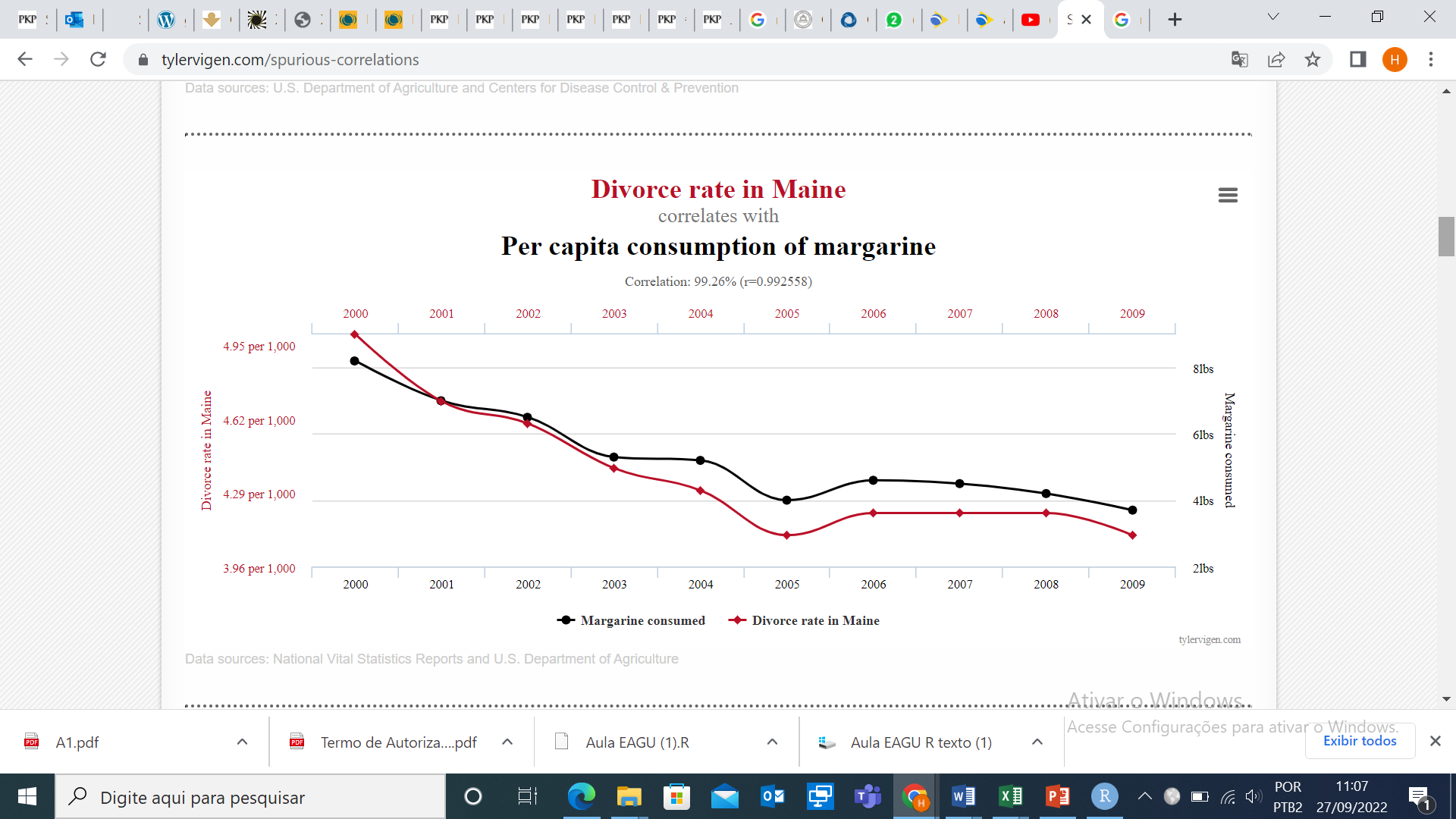 Correlação X Causalidade
https://www.tylervigen.com/spurious-correlations
Controle estatístico
Consiste em manter constantes as varáveis controle; ajuda a detectar, por exemplo:
Correlações espúrias;



Relacionamentos encadeados;


Variáveis supressoras (ex.: idade, nível educacional e renda).
Altura
Idade
Nota
É possível combinar quanti e quali!
Exemplo de estratégia multimetodológica: “quant sandwich”
 Trabalho qualitativo exploratório
 Questionário quantitativo
 Entrevistas em profundidade


 Pesquisas quali exploratórias ajudam na geração de hipóteses para trabalhos quantitativos, os quais por sua vez podem demandar uma compreensão mais aprofundada (quali)
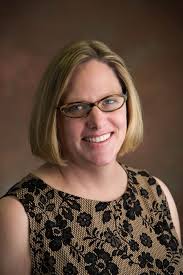 Laura Beth Nielsen
Vamos ver na prática?
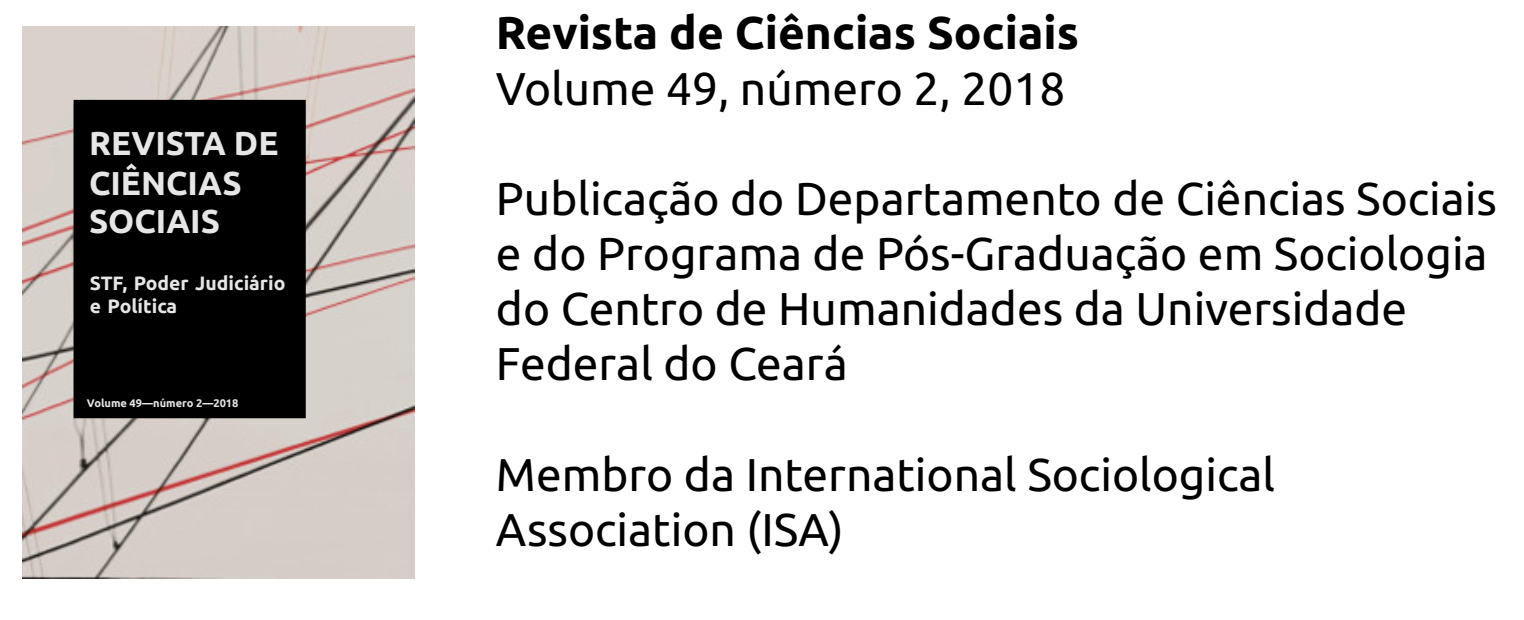 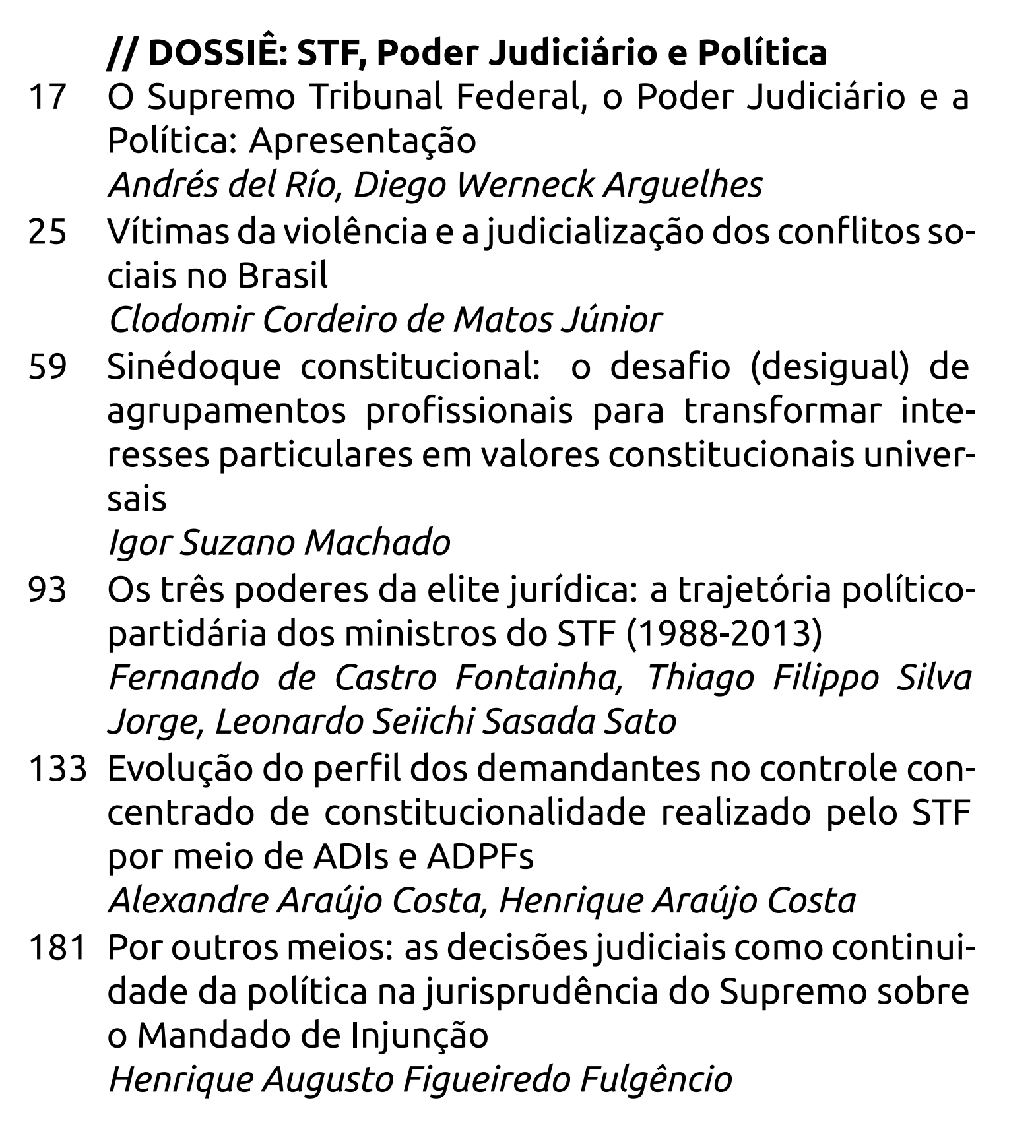 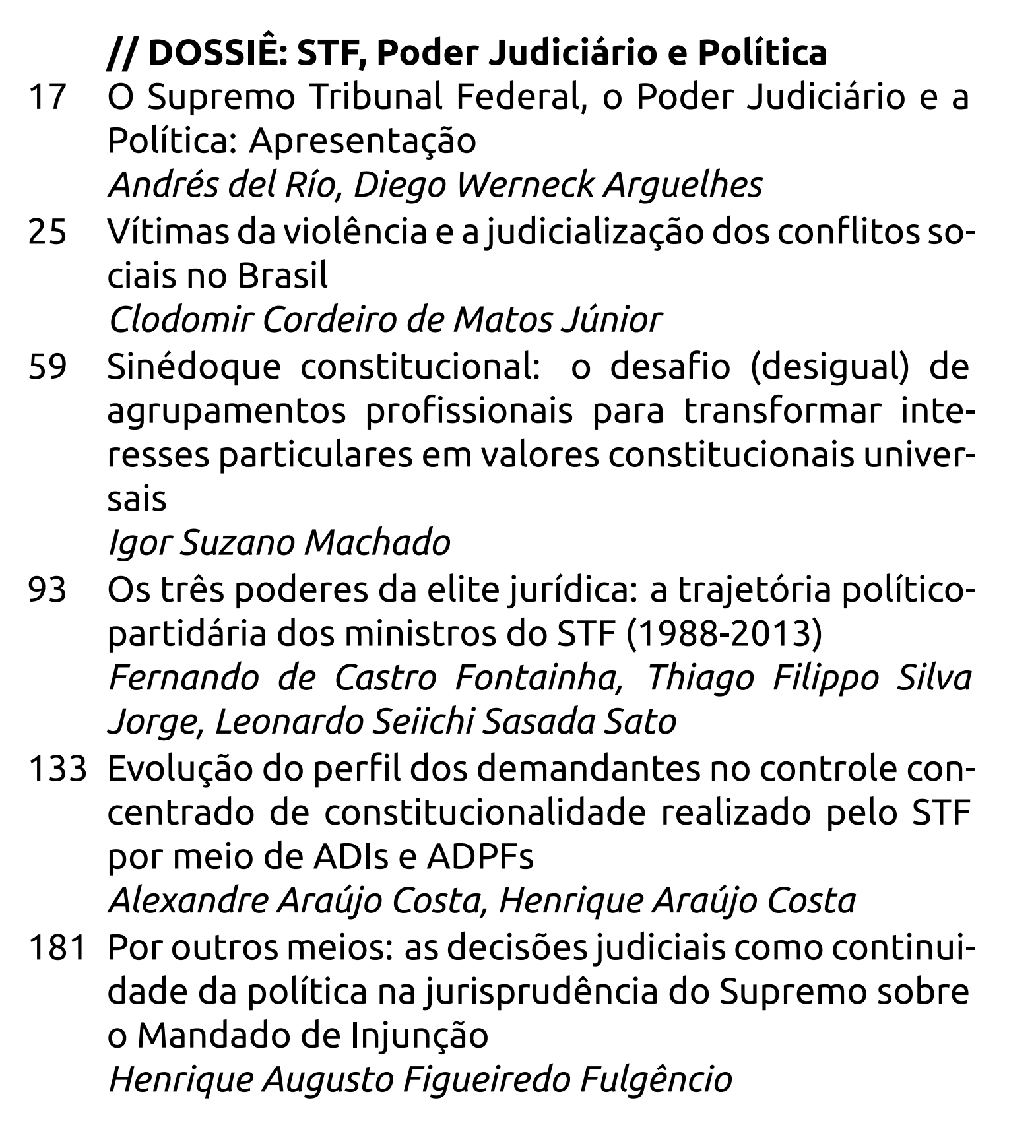 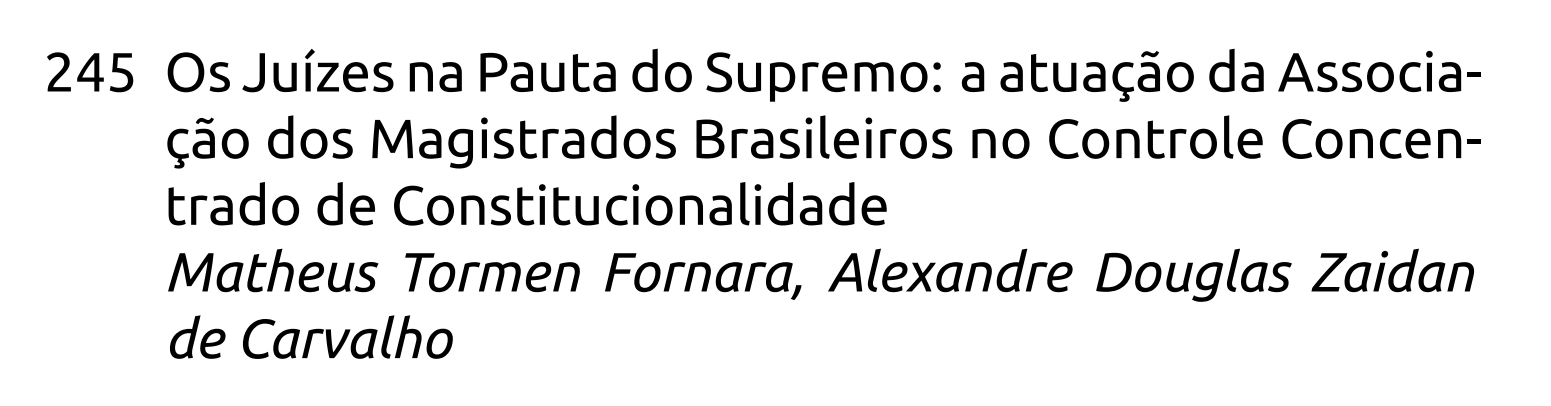 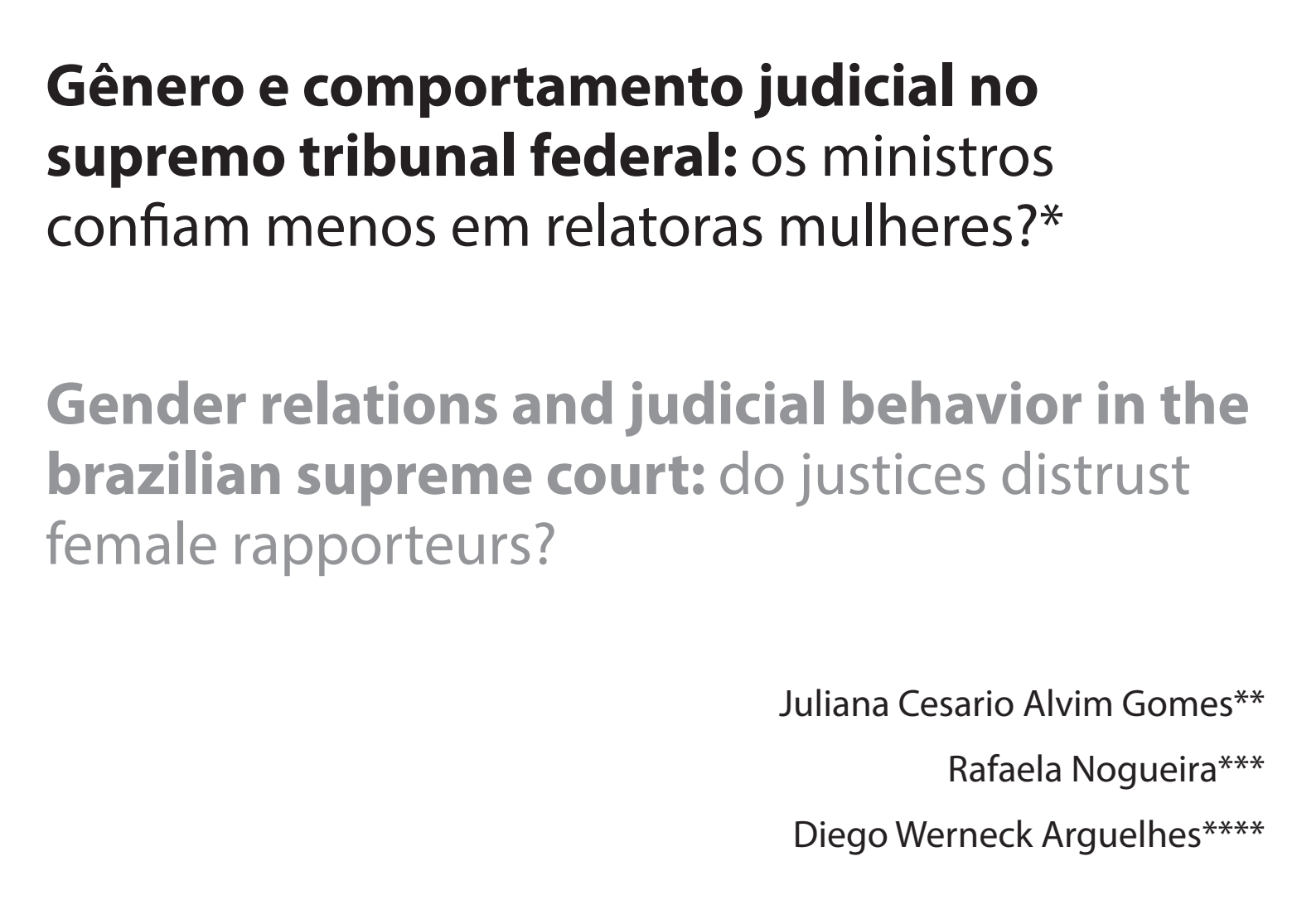 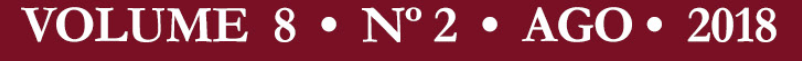 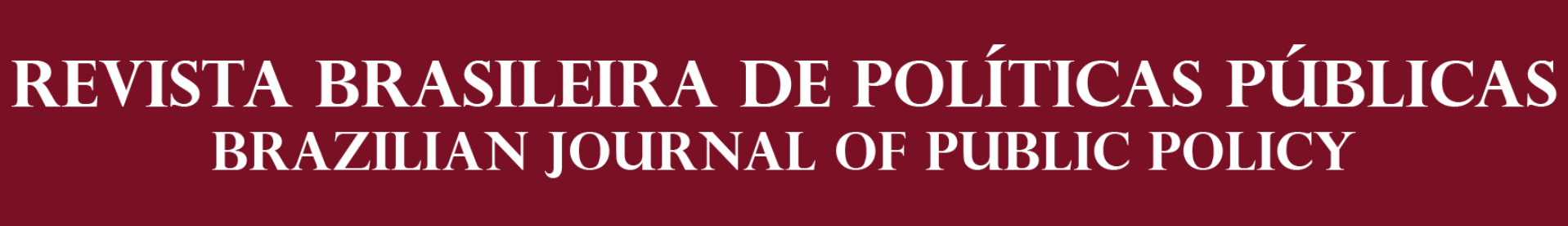 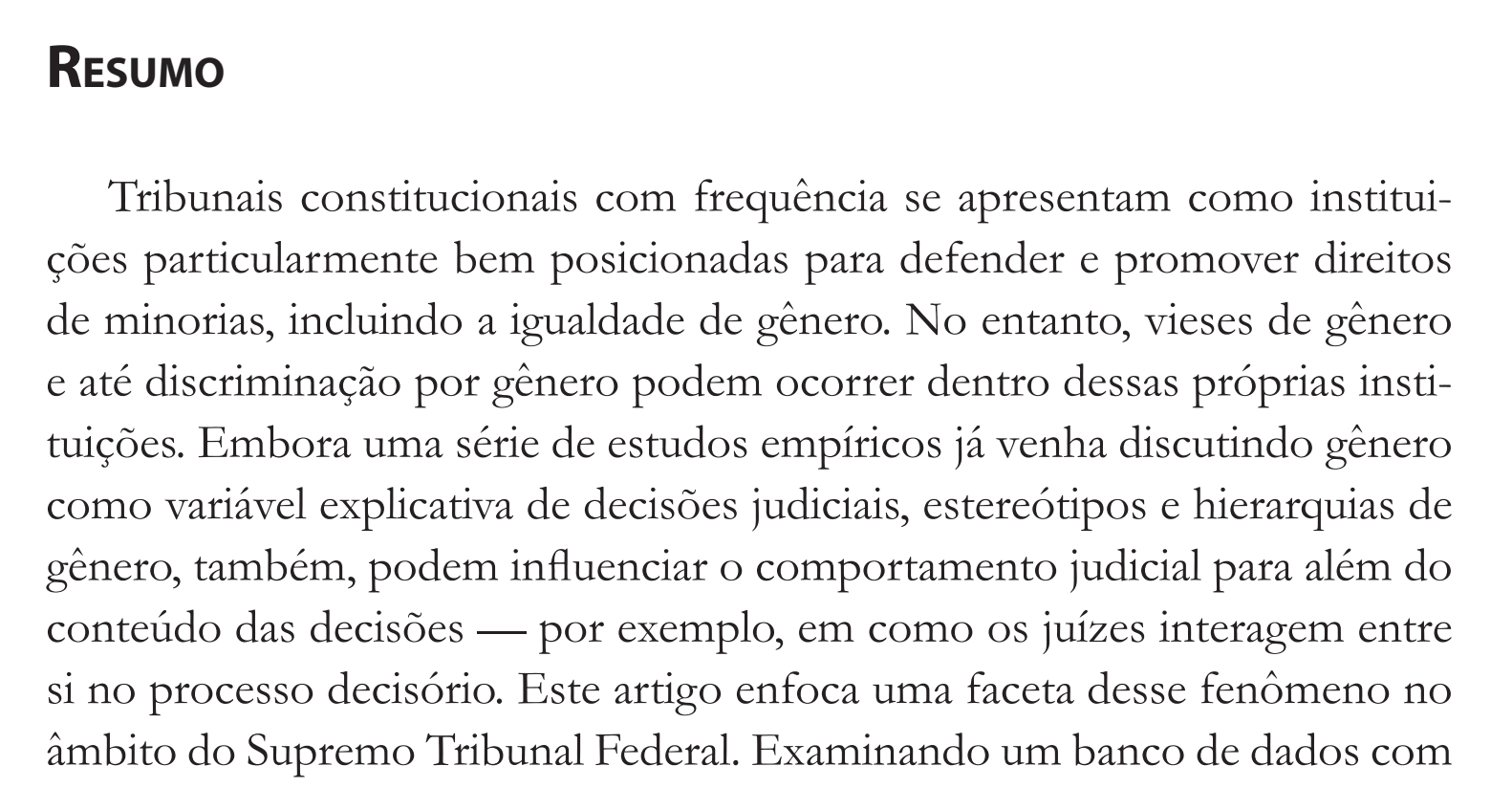 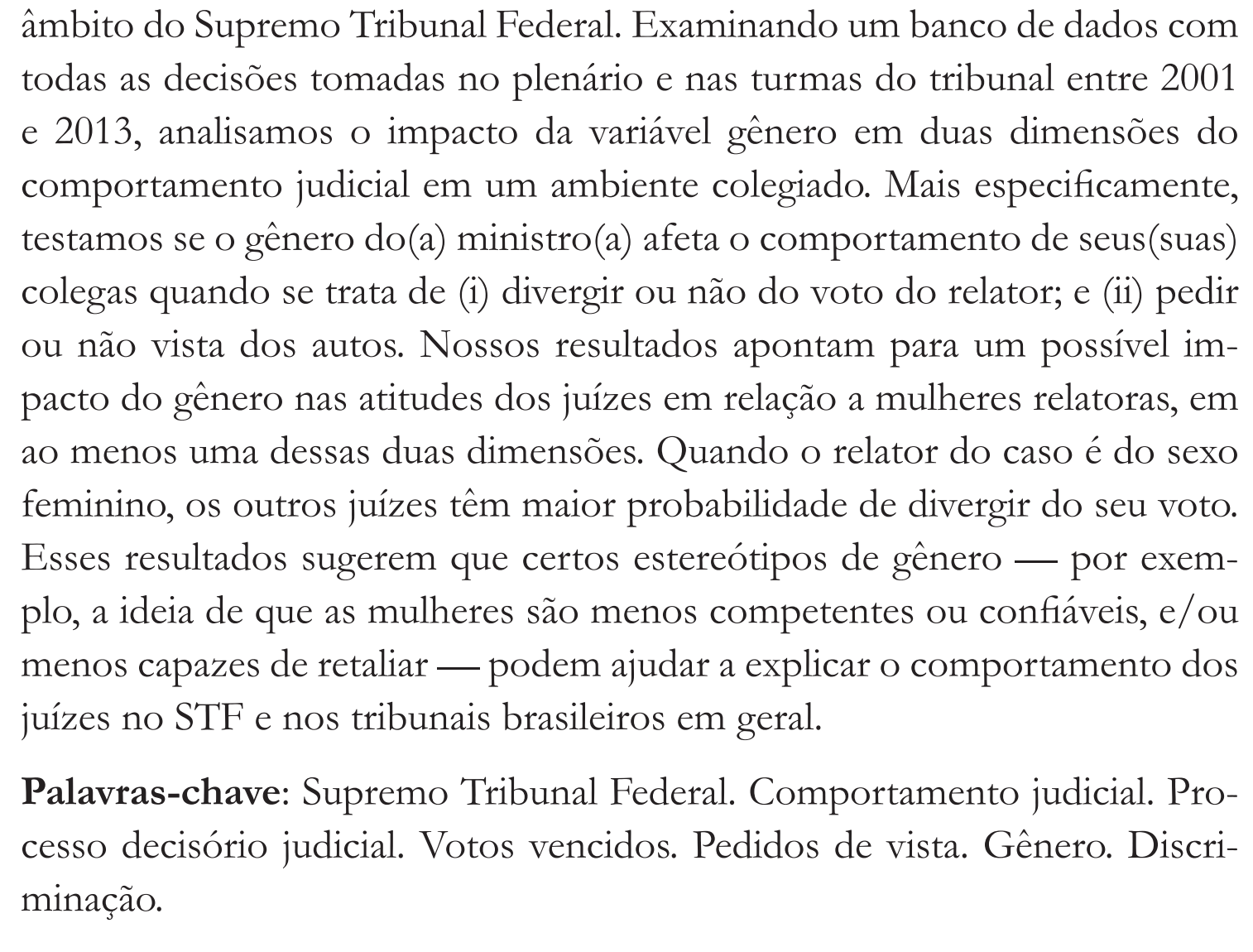 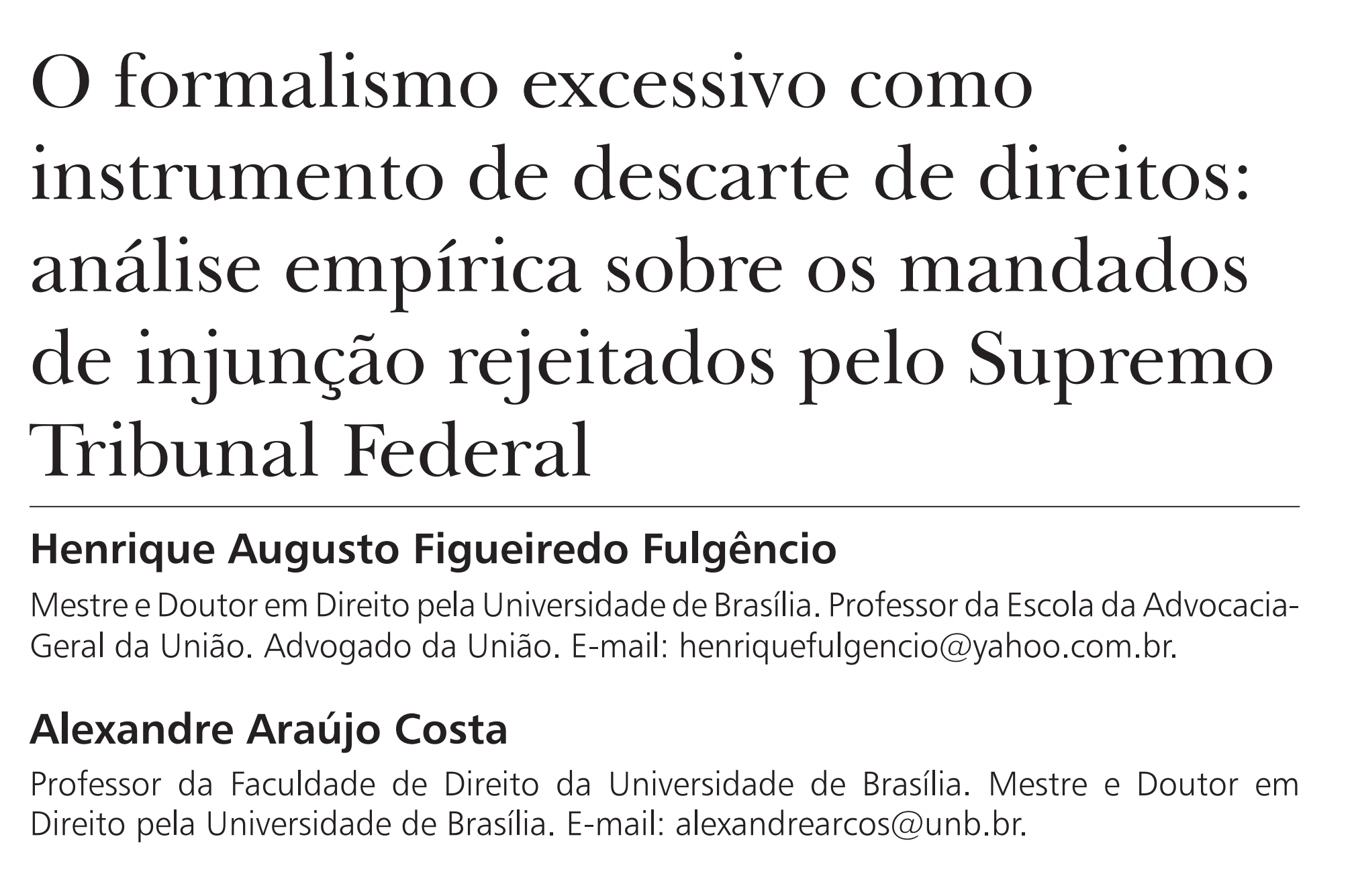 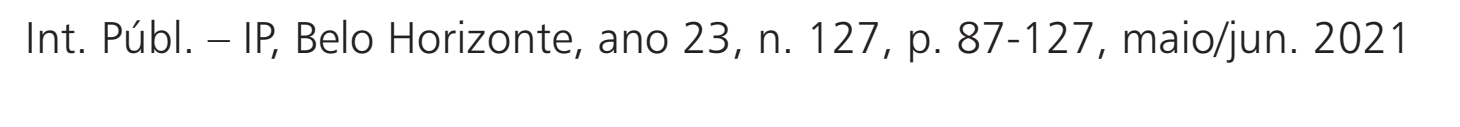 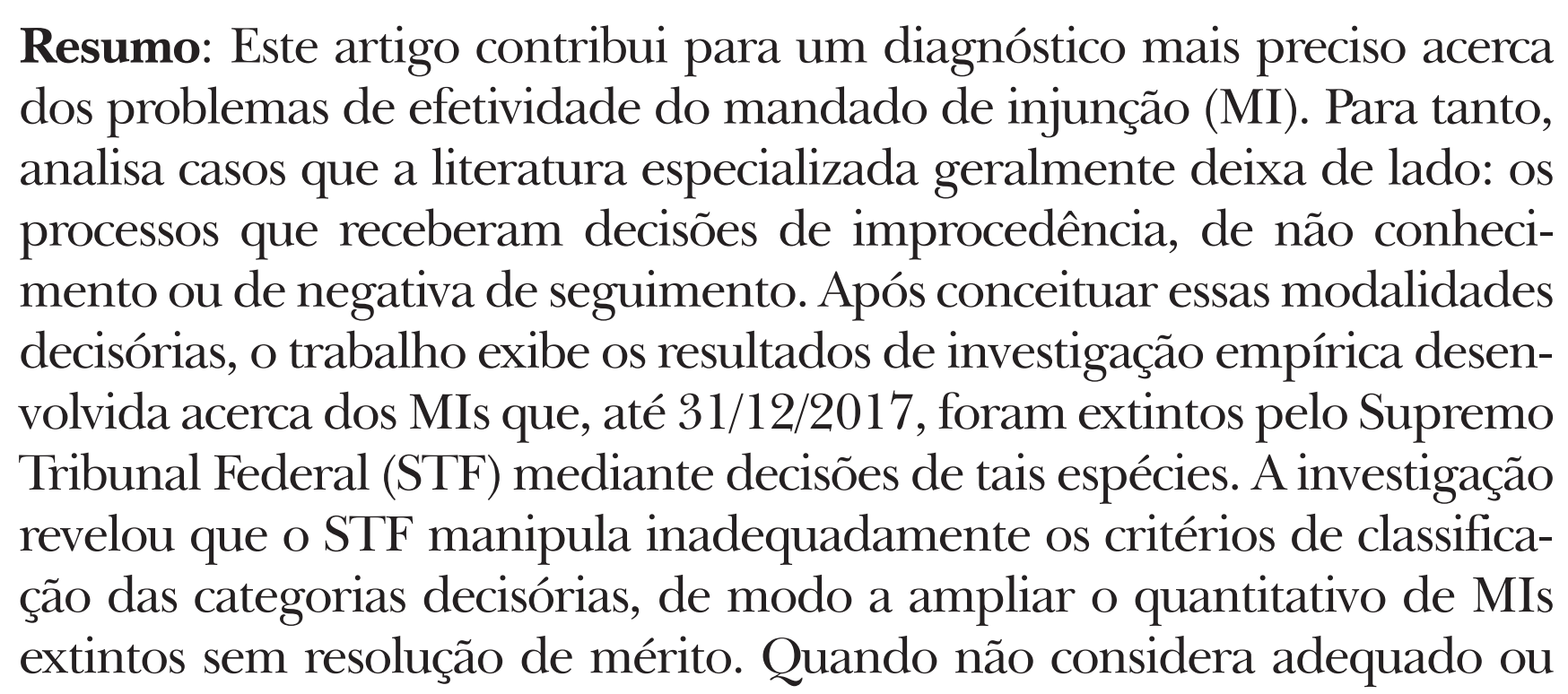 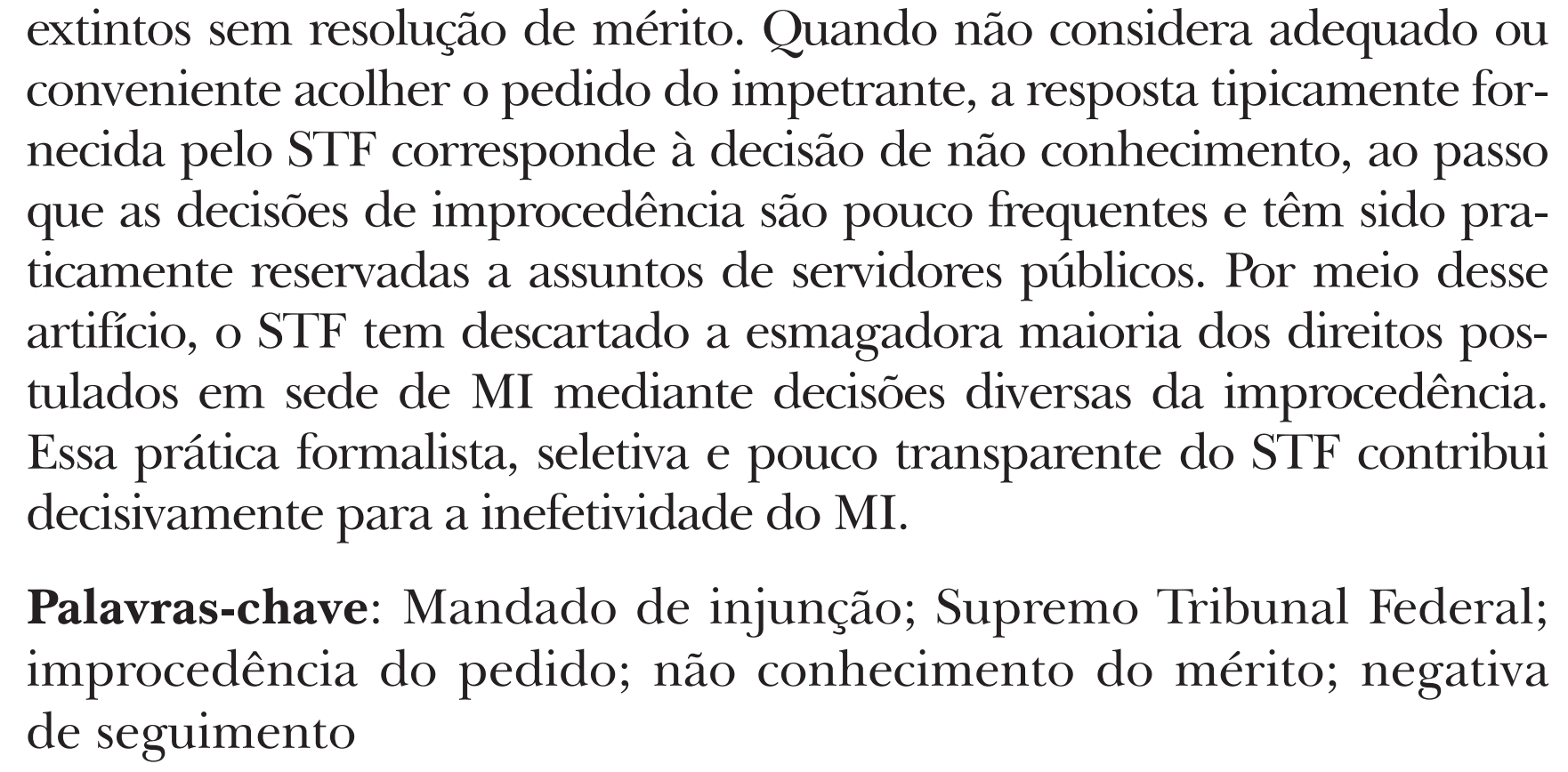 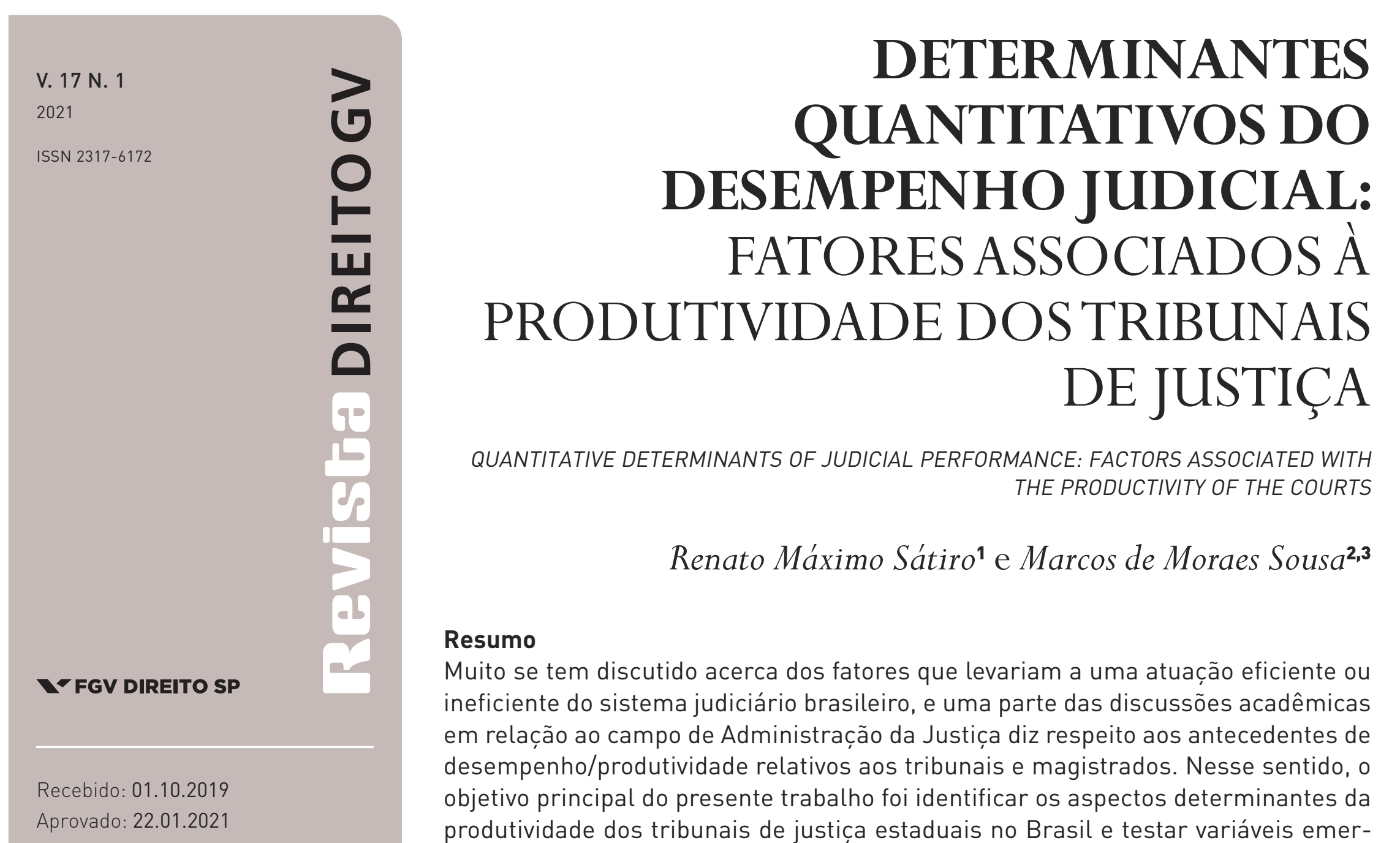 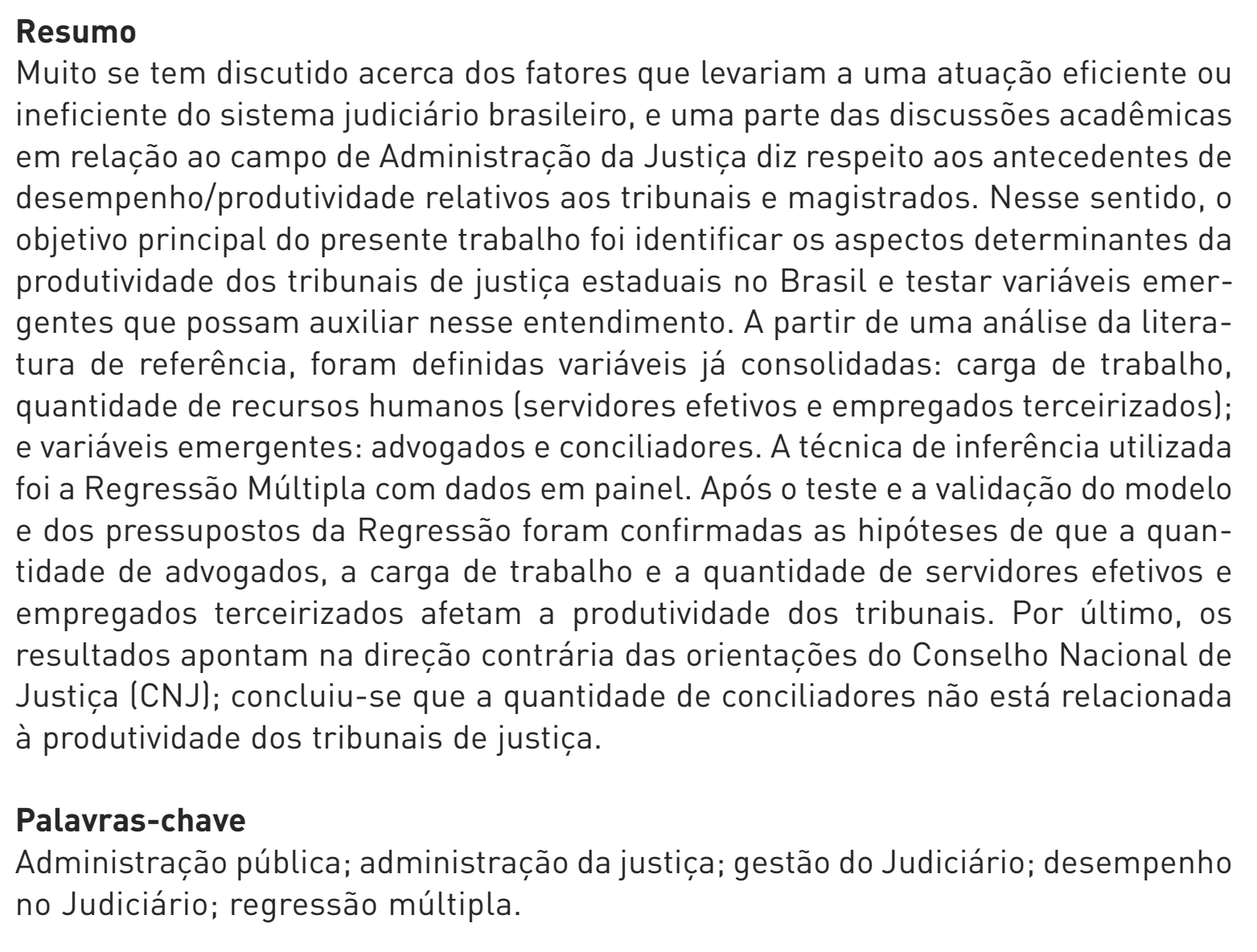 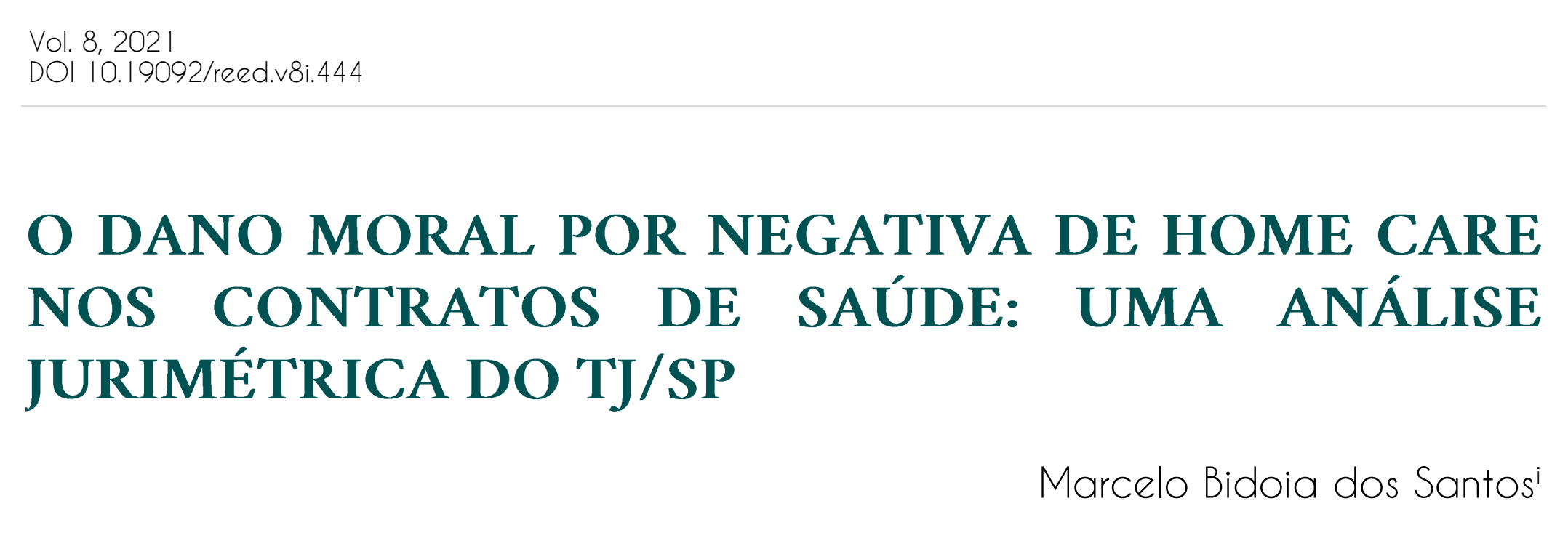 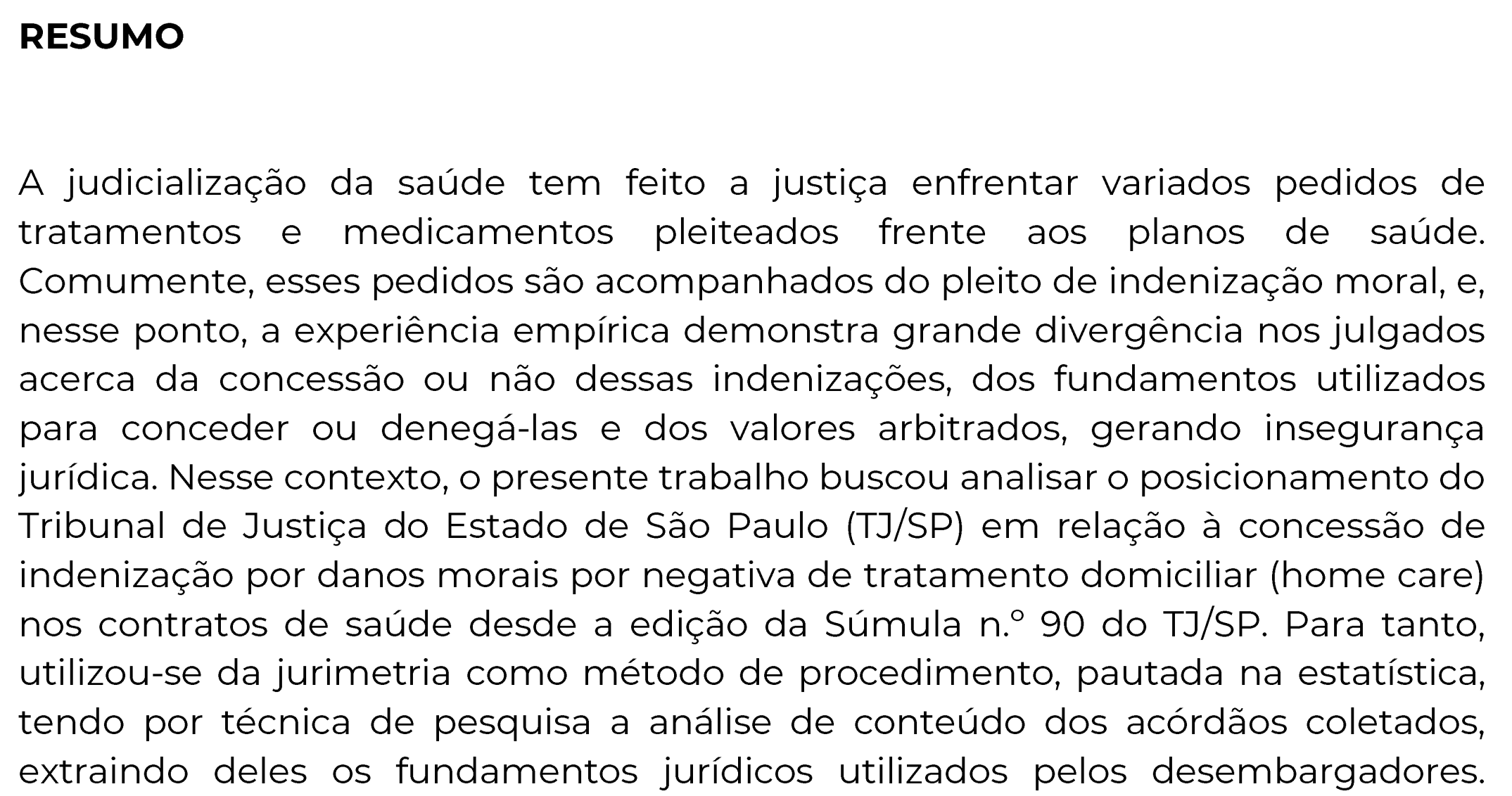 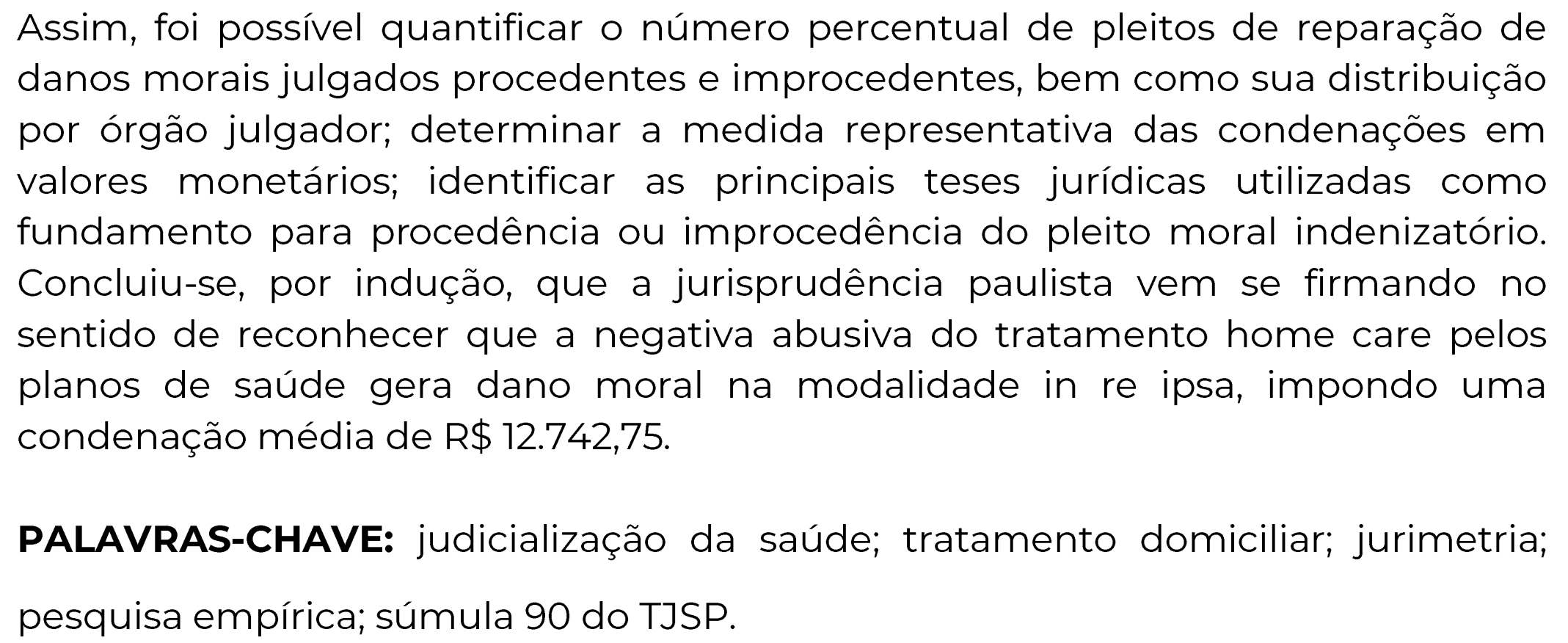 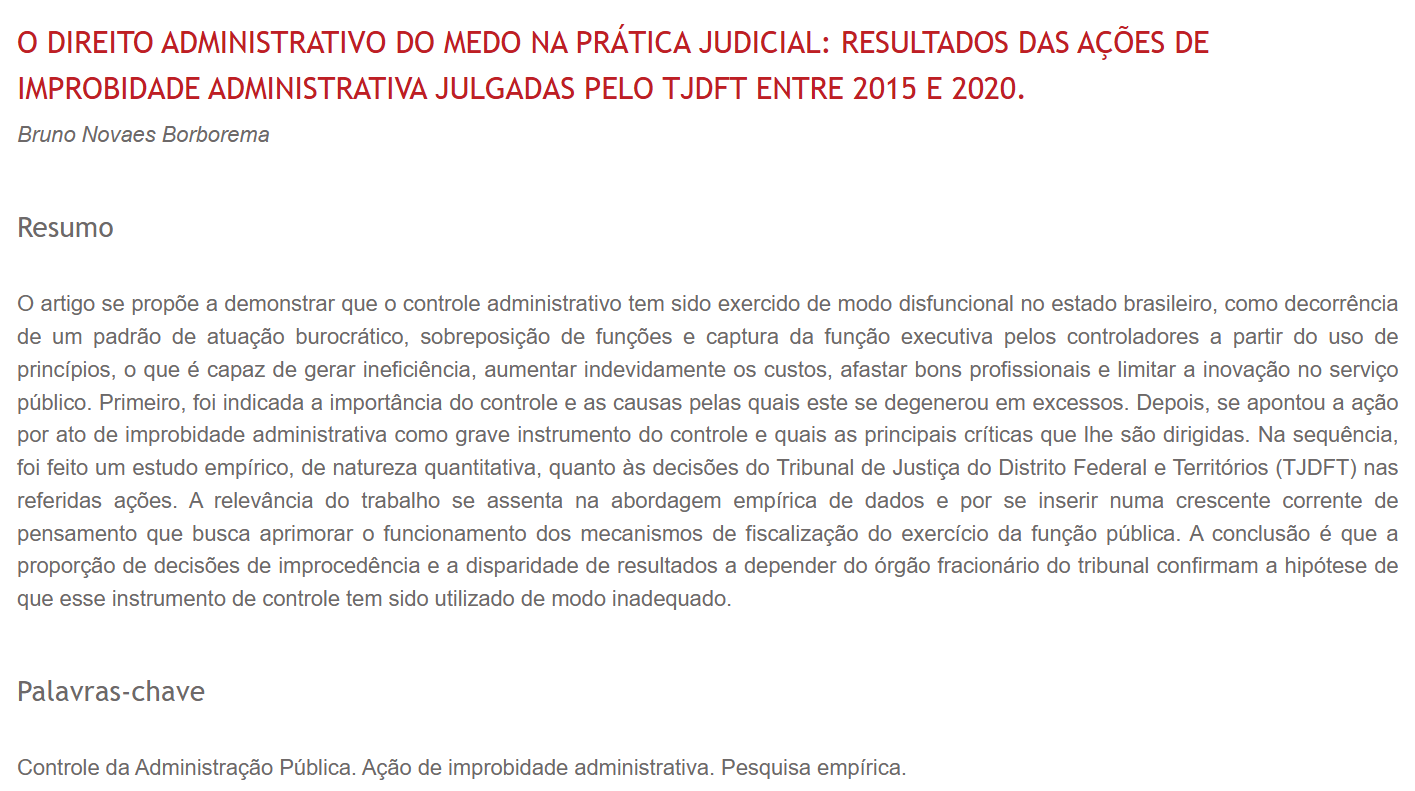 Revista Brasileira de Políticas Públicas, v. 12, n. 1, 2022.